Webinar de la UMOFC en español
30 de abril 2020

La resiliencia: 
¿forma parte de la misión de las mujeres cristianas durante la pandemia?


A cargo de: 	
María Lía Zervino, Servidora
Presidente de la UMOFC
PRIMERA PARTE
La resiliencia
RESILIENCIA :
capacidad de afrontar las crisis y sobreponernos a los cambios
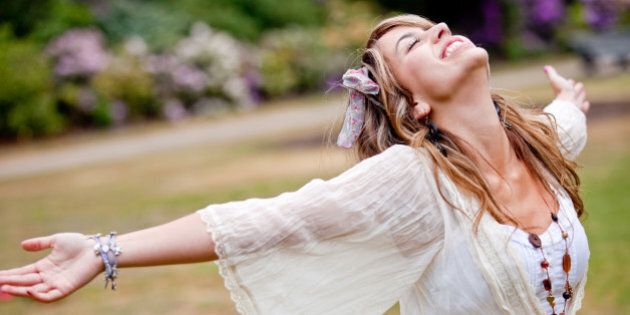 ¿CÓMO?
haciendo frente a la pandemia (evento traumático) de una manera propositiva,
reorganizando nuestra vida en cuarentena positivamente, 

reciclándonos partiendo de las oportunidades nuevas 
											que hoy nos ofrece nuestra vida
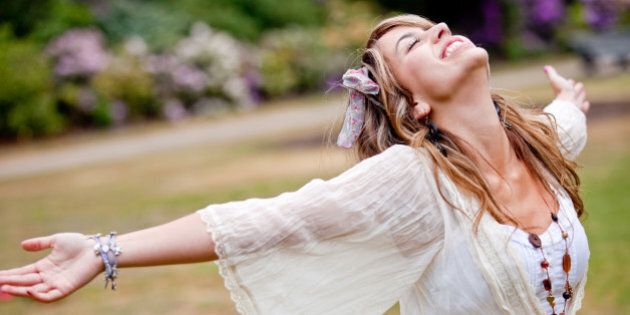 ¿CÓMO?.HACIENDO FRENTE a la pandemia (evento traumático) de una manera propositiva,. REORGANIZANDO nuestra vida en cuarentena positivamente, . RECICLÁNDONOS partiendo de las oportunidades nuevas 											que hoy nos ofrece nuestra vida
¿Es innata o adquirida?
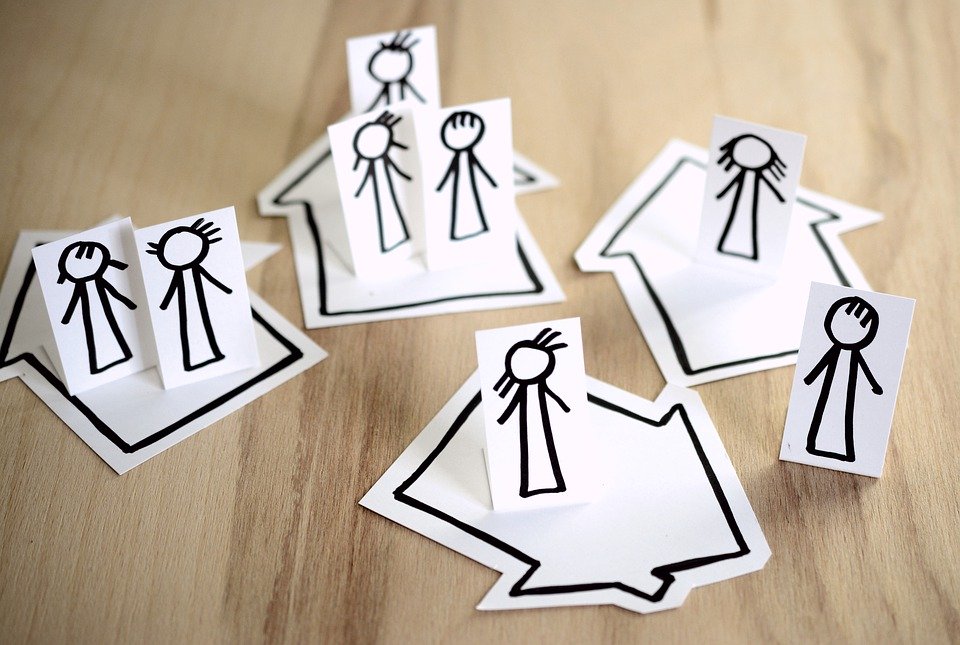 no es una cualidad innata

tiene que ver con la experiencia

La resiliencia es algo que 

TODOS  


podemos desarrollar

 a lo largo de la vida
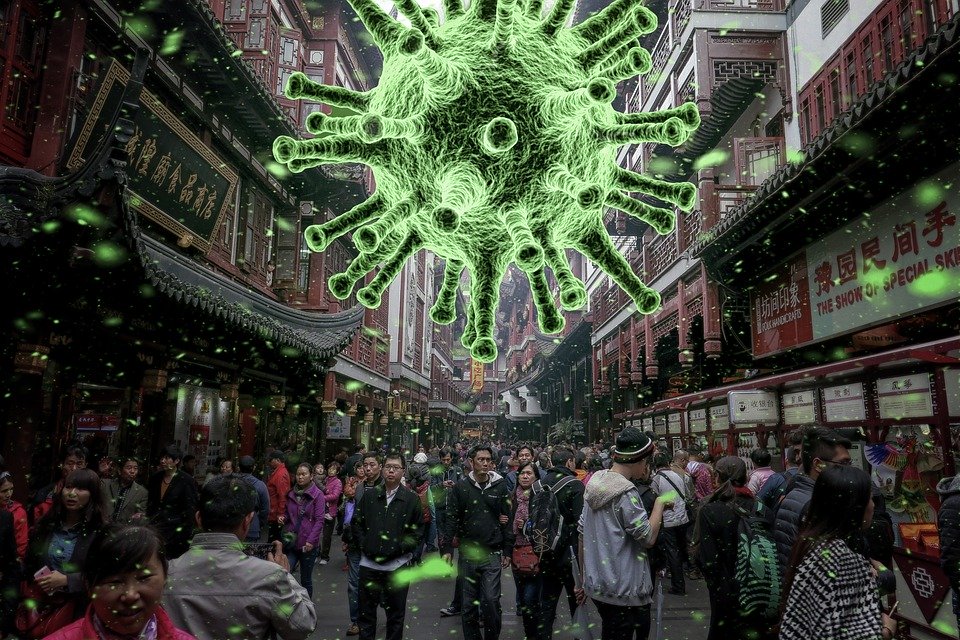 ¿Es individual o social?
Es personal y es comunitaria
Las personas resilientes suelen:
ser conscientes de sus potencialidades y limitaciones 
ser creativas 
confiar en sus capacidades 
asumir las dificultades como una oportunidad para aprender 
practicar la conciencia plena (hábito de estar plenamente presentes ante sí mismas) “MINDFULNESS”
ver la vida con objetividad pero a través de un prisma optimista 
rodearse de personas que tienen una actitud positiva 
no intentar controlar las situaciones, sino sus emociones 
ser flexibles ante los cambios 
 ser tenaces en sus propósitos
 afrontar la adversidad con humor 
 buscar la ayuda de los demás y el apoyo social
Características de las comunidades resilientes:
• Cohesión y solidaridad 
 
• Comunicación franca 
 
• Objetivos comunes

• Capacidad de resolver conflictos
La resiliencia: ¿forma parte de la misión de las mujeres cristianas durante la pandemia?
¿Cómo se relaciona la resiliencia 
con nuestra vida espiritual?

Pregunta para los grupos (10’)

Dos minutos antes de terminar recibirán un aviso para volver a la sala central

Al volver a la sala podrán escribir conclusiones en el chat y hacer comentarios